Површина осенчених фигура- утврђивање -
12.05.2020.
  7. разред
Драги седмаци,

        На данашњем часу утврдићемо градиво
 које смо радили у претходном периоду.
       Пред вама су задаци за вежбање, кроз 
које ћете поновити израчунавање обима и 
површине круга и његових делова.
        Решења ових задатака налазе се на 
последњем слајду. Радтите полако, без
журбе јер ове задатке не треба да шаљете
као одговор.
Математика, VII разред
2
≈  Задаци за вежбање  ≈
     1. Пoвршина кружног прстена је 48π cm².
Ако је полупречник мањег круга кружног 
прстена 4 cm, израчунај обим и површину 
већег круга.

     2. Пречник саобраћајног знака је 80cm.
Овај знак је оивичен црвеном бојом ширине
5 cm. Израчунај површину коју заузима 
црвена боја на знаку.
Математика, VII разред
3
3. Површина кружног прстена који 
формирају описани и уписани круг 
једнакостраничног троугла је π cm².
Израчунај површину тог троугла.

   4. Израчунај обим и површину осенчених 
фигура са слике ако су назначени троуглови 
једнакостранични и имају страницу дужине 
6 cm.
           а)                          б)
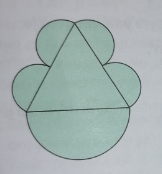 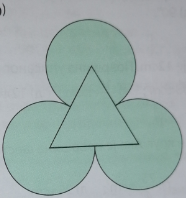 Математика, VII разред
4
≈ Решења задатака ≈

     1.  О = 16π cm,  P = 64π cm²

    2. P = 375π cm²

    3. √3 cm²

    
    4.
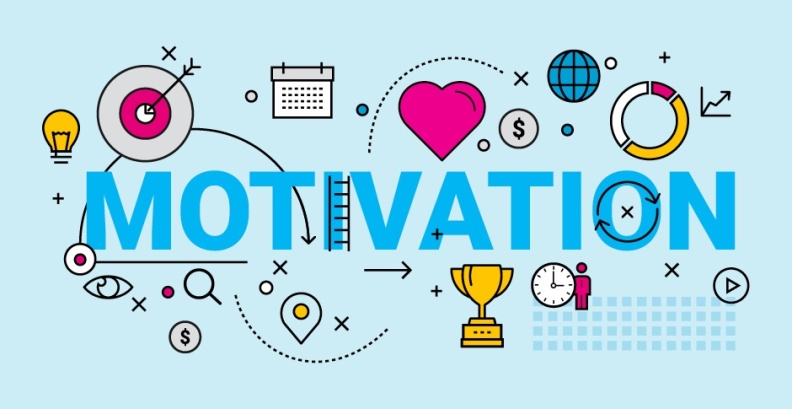 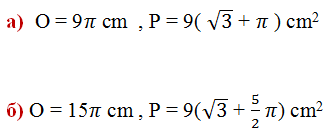 Срдачан поздрав,
наставница Марија Јермеић
Математика, VII разред
5